ПОГОВОРИМ
 О ДРУЖБЕ
ЗАНЯТИЕ 1
КЛАСТЕРЫ
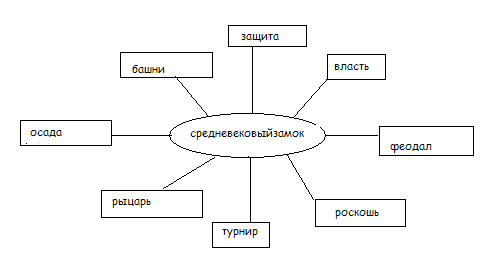 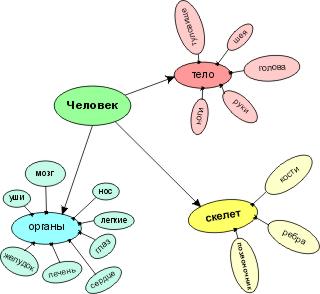 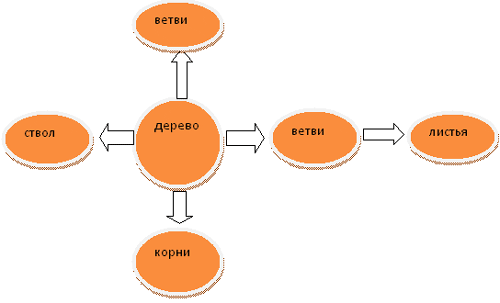 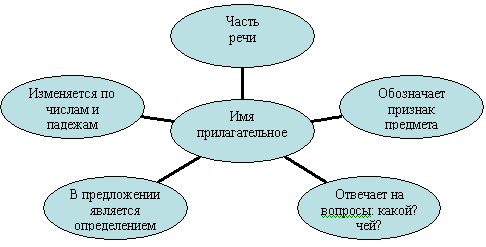 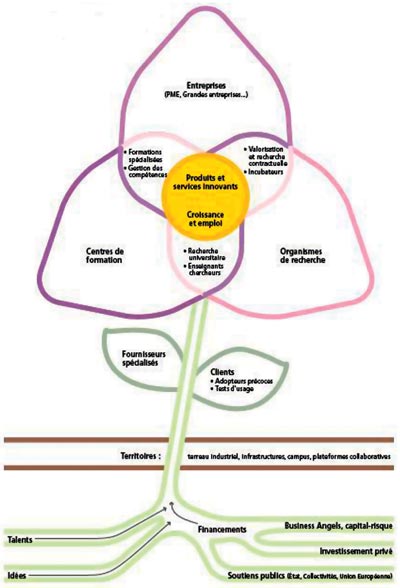 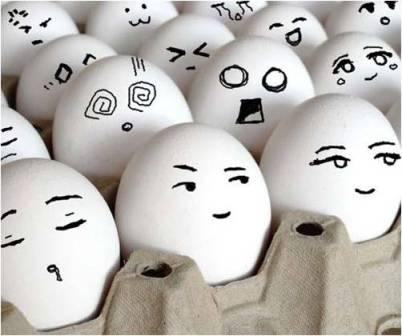 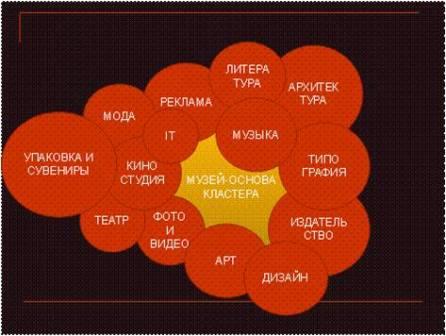 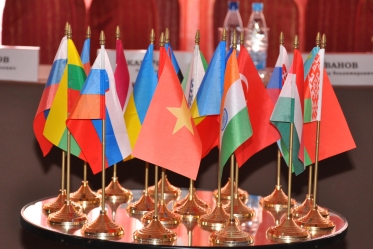 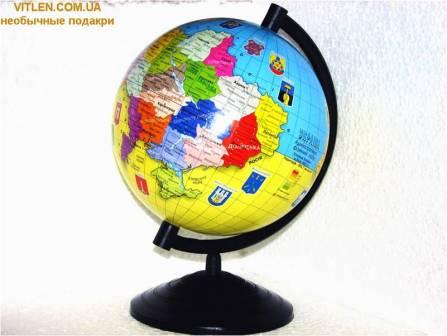 Кластер – это графическая организация материала, 
которая показывает связи 
между объектами и явлениями
КЛАСТЕР
«ДРУЖБА»
Какие пословицы о дружбе вы знаете?
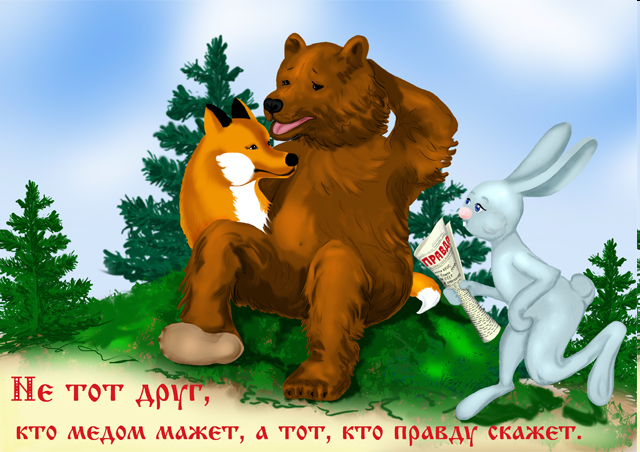 ЗАКОНЧИ ПОСЛОВИЦУ
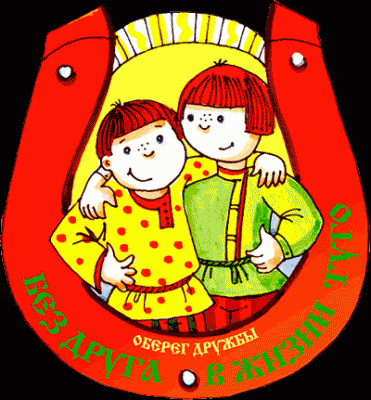 НЕТ ДРУГА – ИЩИ, …
ДРУЗЬЯ ПОЗНАЮТСЯ В …
СТАРЫЙ ДРУГ ЛУЧШЕ …
НЕДРУГ ПОДДАКИВАЕТ, А ДРУГ  …
НЕ ИМЕЙ СТО РУБЛЕЙ, А …
ДРУЖБА НЕ ГРИБ, В …
ИДЕАЛЬНЫЙ ДРУГ
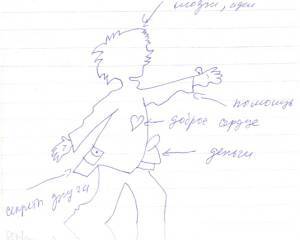 СИНКВЕЙН
Друзья
Ответственные, умные.
Поддерживающие, верные, внимательные.
С которыми не скучно.
Друзья.
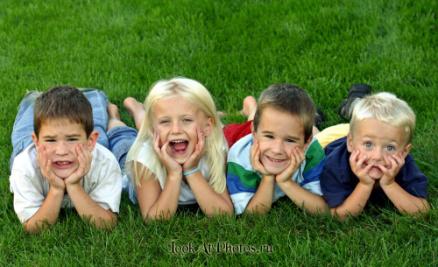